ФГИС «МДЛП»(Мониторинг движения лекарственных препаратов)
Кусатов Степан Святославович – Первый заместитель генерального директора
 АО «Сахафармация»
Цели и задачи ФГИС МДЛП
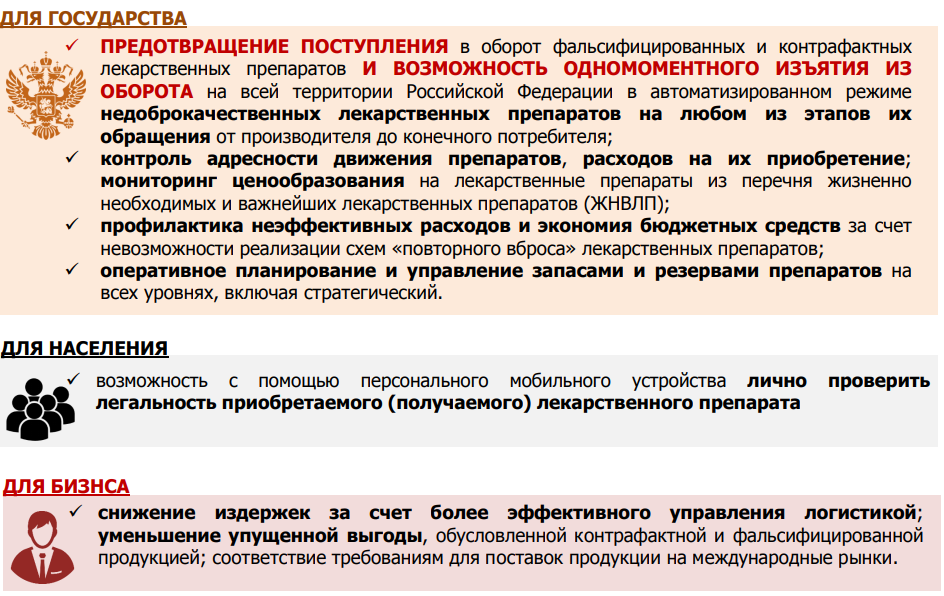 Основные документы и сайты
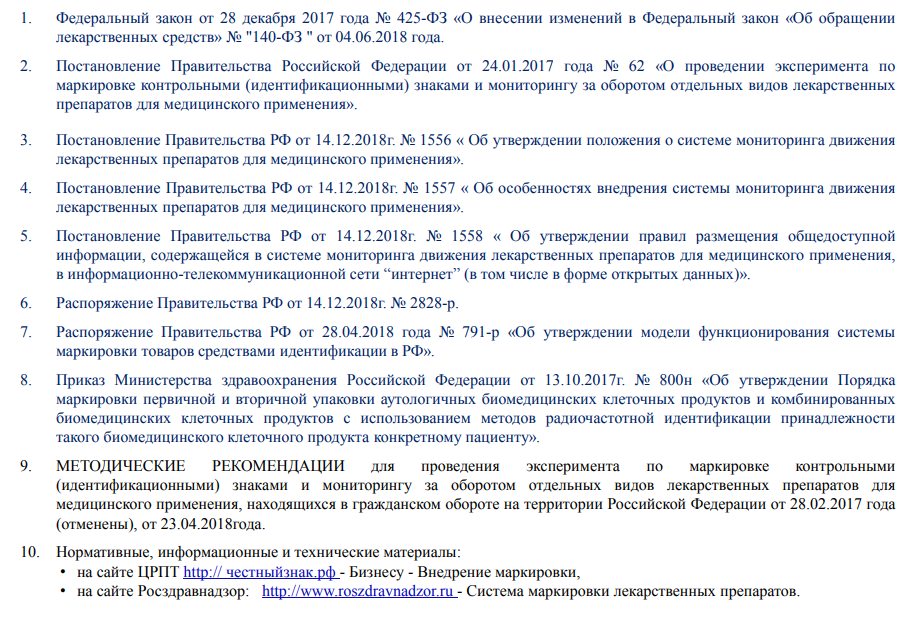 http://www.roszdravnadzor.ru/marking/collection/documents/b2886#page=1
https://xn--80ajghhoc2aj1c8b.xn--p1ai/business/projects/medicines/
https://digital.gov.ru/ru/appeals/faq/39/
https://fias.nalog.ru/
Алгоритм действий
Все требования  для работы в ФГИС МДЛП  подробно изложены на сайте честныйзнак.рф. Успешная регистрация в системе «Честный ЗНАК» возможна при соблюдении следующих условий:
Руководитель (директор, главный врач, собственник) должен оформить и получить усиленную  квалифицированную электронную подпись. Оформить подпись на любого другого сотрудника нельзя. Получить криптозащитную идентификацию можно в сертифицированных удостоверяющих центрах Минсвязи, их перечень есть на интернет-странице Министерства.
Сведения, содержащиеся в УКЭП, должны быть идентичны тем данным, которые внесены в ведомственные реестры. То есть, информация о руководителе, ИНН организации не должны  отличаться от тех, которые содержаться в  ЕГРЮЛ, ЕГРИП.
Действительный адрес должен быть внесен в федеральную адресную базу и иметь уникальный идентификатор. Убедиться   в  зарегистрированных   адресах  можно на сайте ФИАС.
Алгоритм действий, на примере МО
https://xn--80ajghhoc2aj1c8b.xn--p1ai/
Ссылки на Ролик и инструкцию
https://xn--80ajghhoc2aj1c8b.xn--p1ai/business/projects/medicines/
Регистрация
После добавления сертификата добавить недостающие данные
При регистрации указать рабочий и ДОСТУПНЫЙ адрес электронной почты. На указанный адрес придет уведомление о статусе регистрации.При возникновении проблем необходимо обратится в службу технической поддержки (см.ниже)
После входа в личный кабинет, найти вкладку Анкеты и договоры, оформить заявку  на Регистратор Выбытия
Оформление договоров
Служба поддержки единой национальной системы 
цифровой маркировки Честный ЗНАК
8(800)222-15-23
Центр компетенции по РС(Я)
АО «Сахафармация»
Горячая линия (по вопросам регистрации) 
 8-924-897-00-60
Боглачев Владимир
Центры компетенции для МО
Центры компетенции для МО
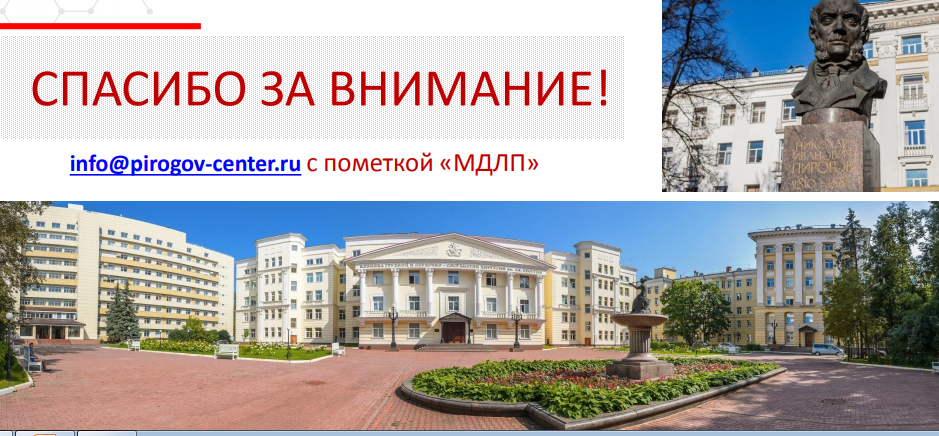 http://www.roszdravnadzor.ru/pages/about/conference/markirovka
https://xn--80ajghhoc2aj1c8b.xn--p1ai/lectures/?ELEMENT_ID=48221&STREAM=1
Вопросы-ответы
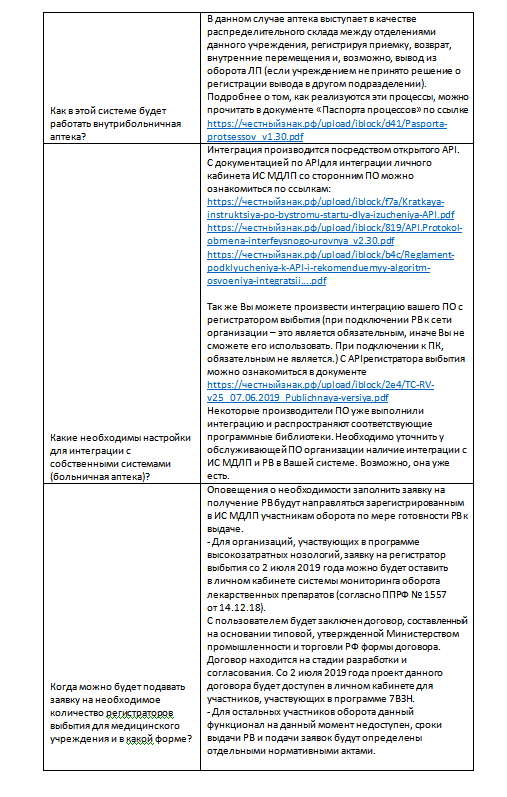 Все материалы в открытом доступе, их нужно смотреть и изучать.
 
С информацией Всероссийского совещания по внедрению информационной системы маркировки лекарственных препаратов на территории Российской Федерации нужно ознакомиться на сайте Росздравнадзор http://www.roszdravna dzor.ru/pages/ab...markirovka.
 
Так же на сайте Росздравнадзора размещен Сборник методических документов для работы в ФГИС МДЛП(http://roszdravnadzor.ru/marking/collection).
 
Ссылки на видео с лекциями и разъяснениями выложены на сайте Честный знак:
- лекция 1 (регистрация): https://честныйзнак.рф/lectures/?ELEMENT_ID=66726&STREAM=1
- лекция 2 (действия после регистрации): https://честныйзнак.рф/lectures/?ELEMENT_ID=68232&STREAM=1
- общая лекция для аптек: https://честныйзнак.рф/lectures/?ELEMENT_ID=48221&STREAM=1.
Спасибо за внимание!